Feltpleien
Nasjonal overdosestrategi
Overdoseforebyggende arbeid 
Nalokson
Fagdag: På rett spor?
26.02.20
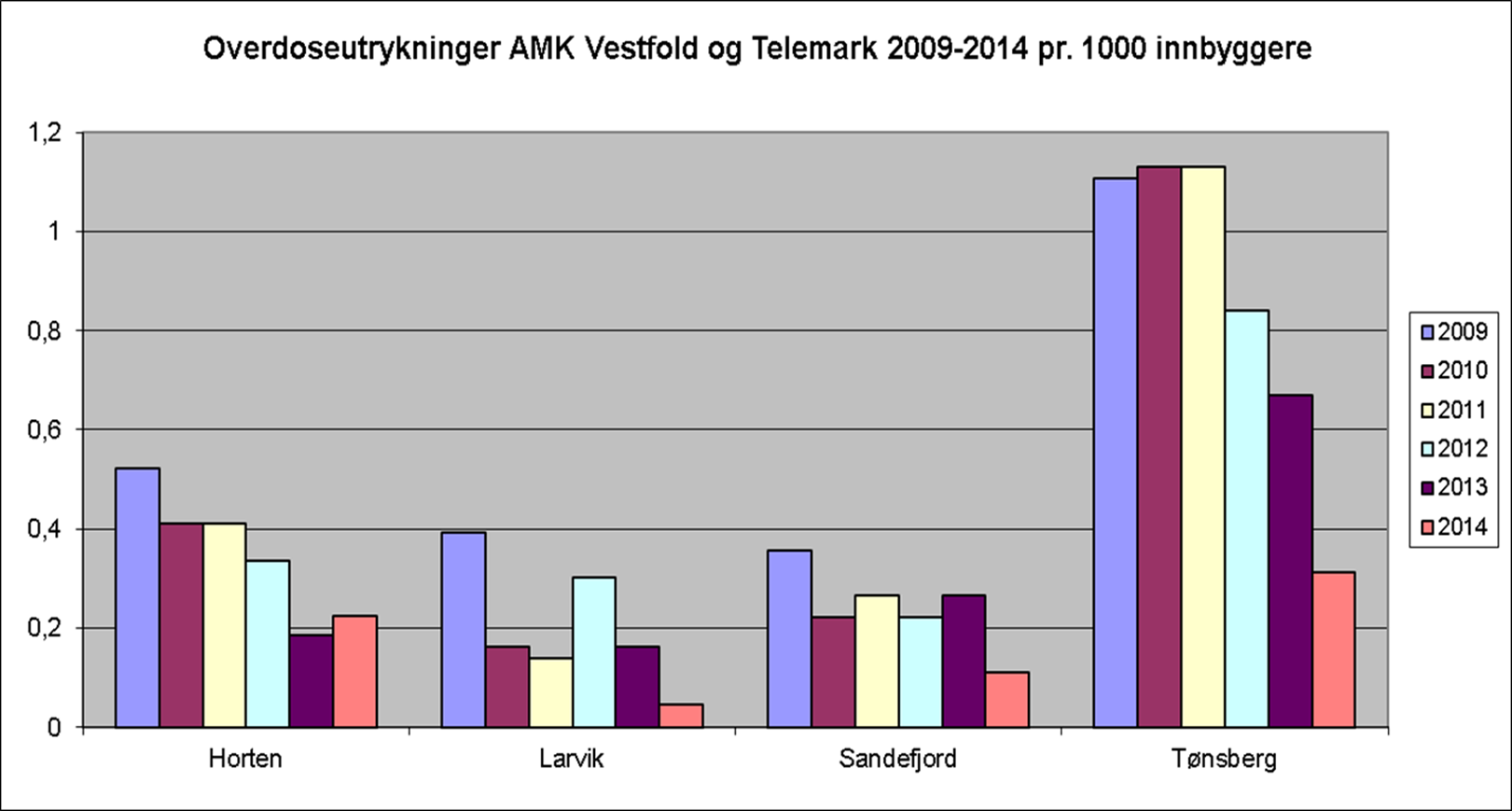 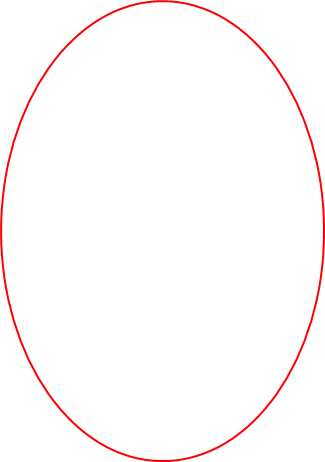 Kilde:Ambulansetjenesten, SiV
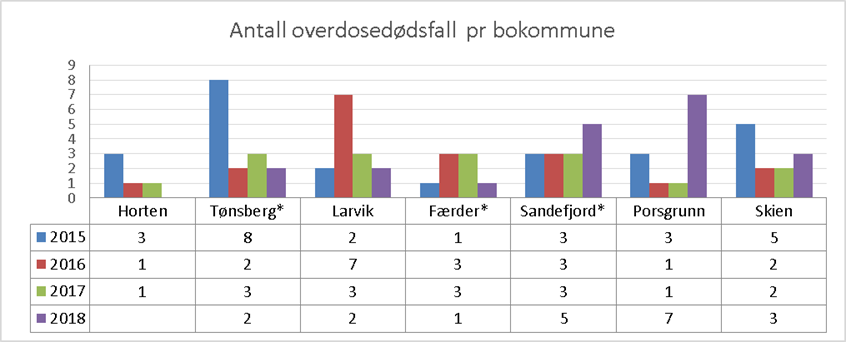 Kilde: Dødsårsakregisteret
* Kommune pr. 01.01.2020
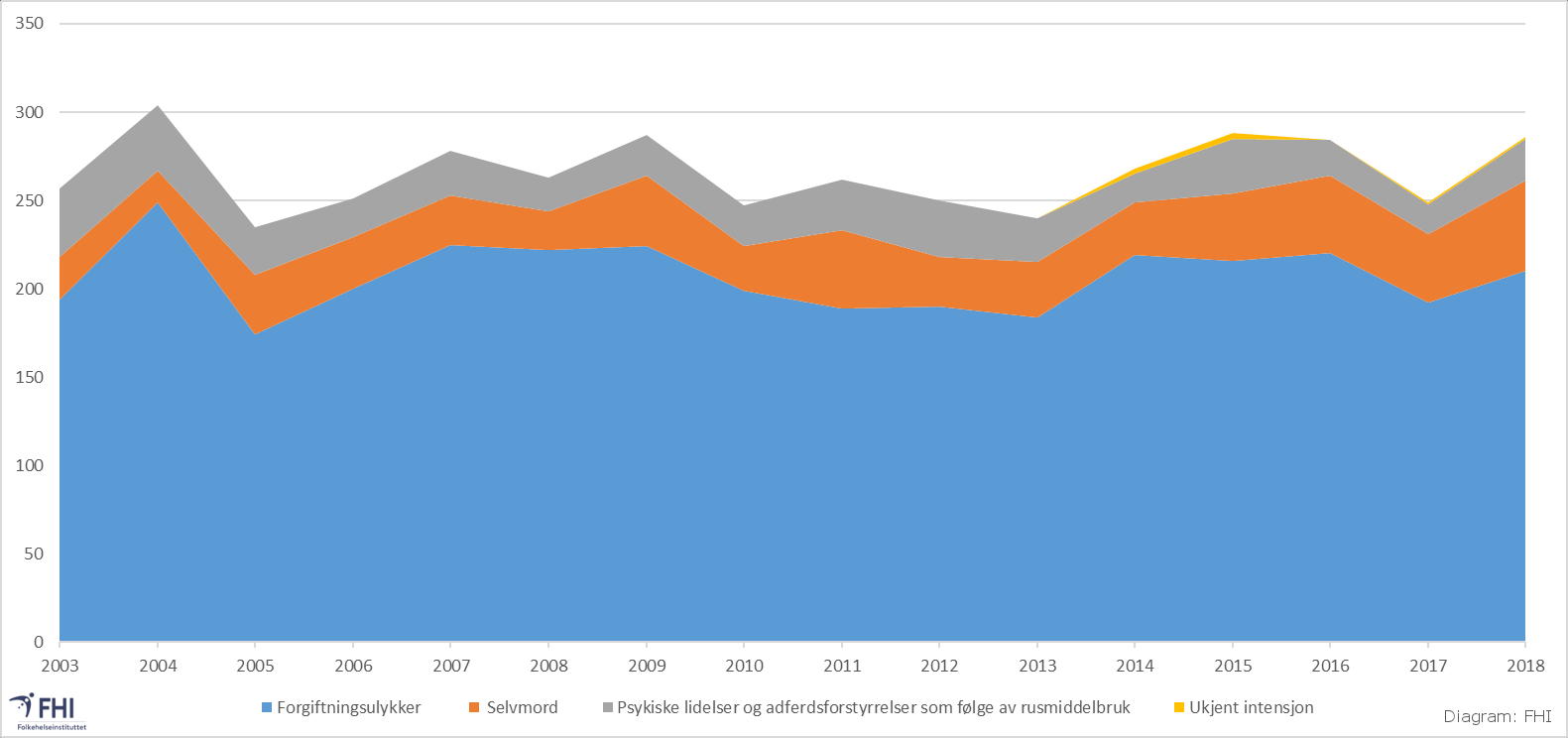 Kilde: Folkehelseinstituttet
2018:286
210 forgiftningsulykker
51 selvmord (53%kvinner)
24 årsak psykiske lidelser og atferdsforstyrrelser
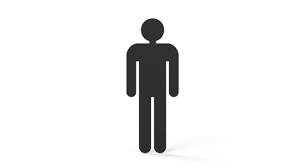 Gjennomsnittsalder 
Kvinner: 48 år
Menn: 43 år
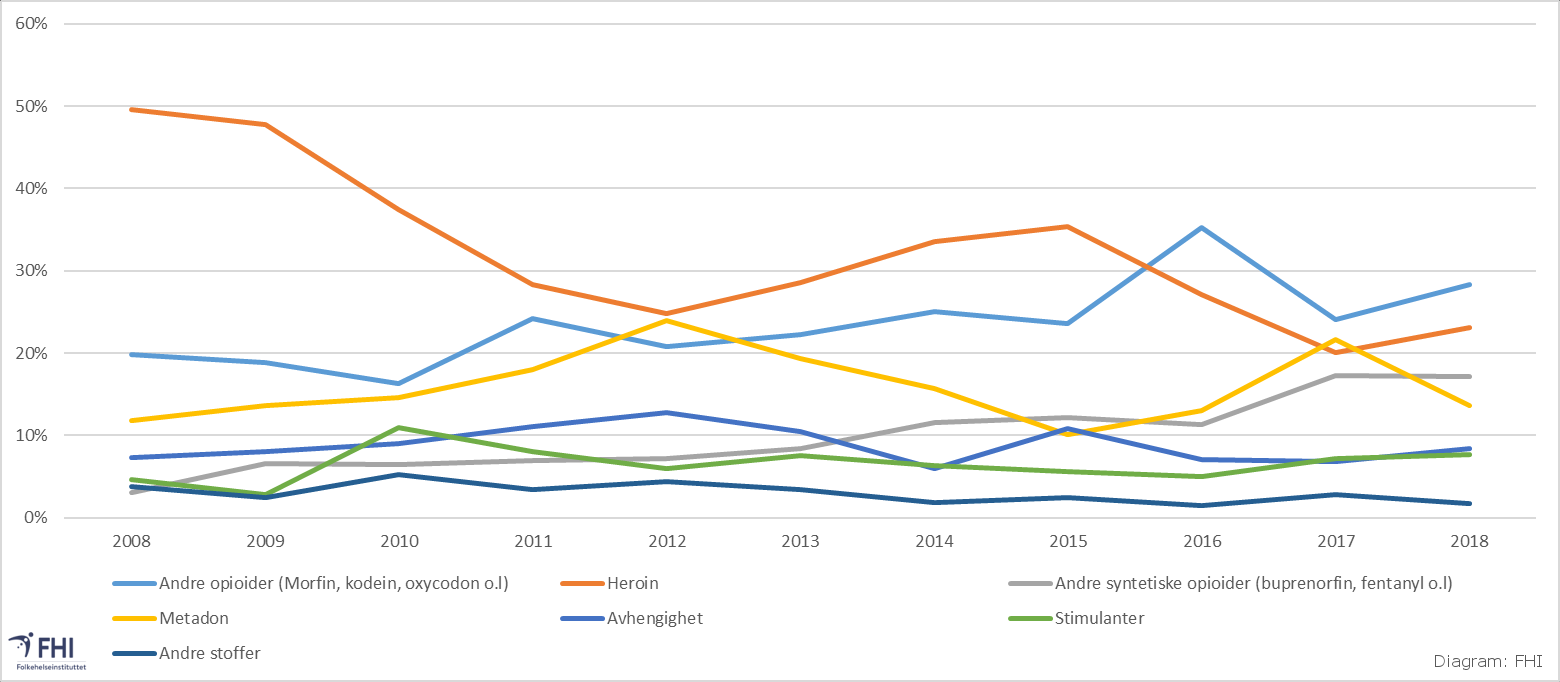 Kilde: Folkehelseinstituttet
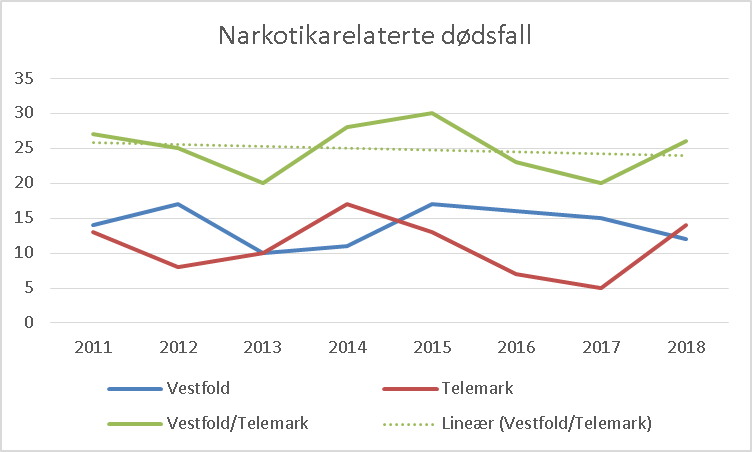 Kilde: Dødsårsakregisteret
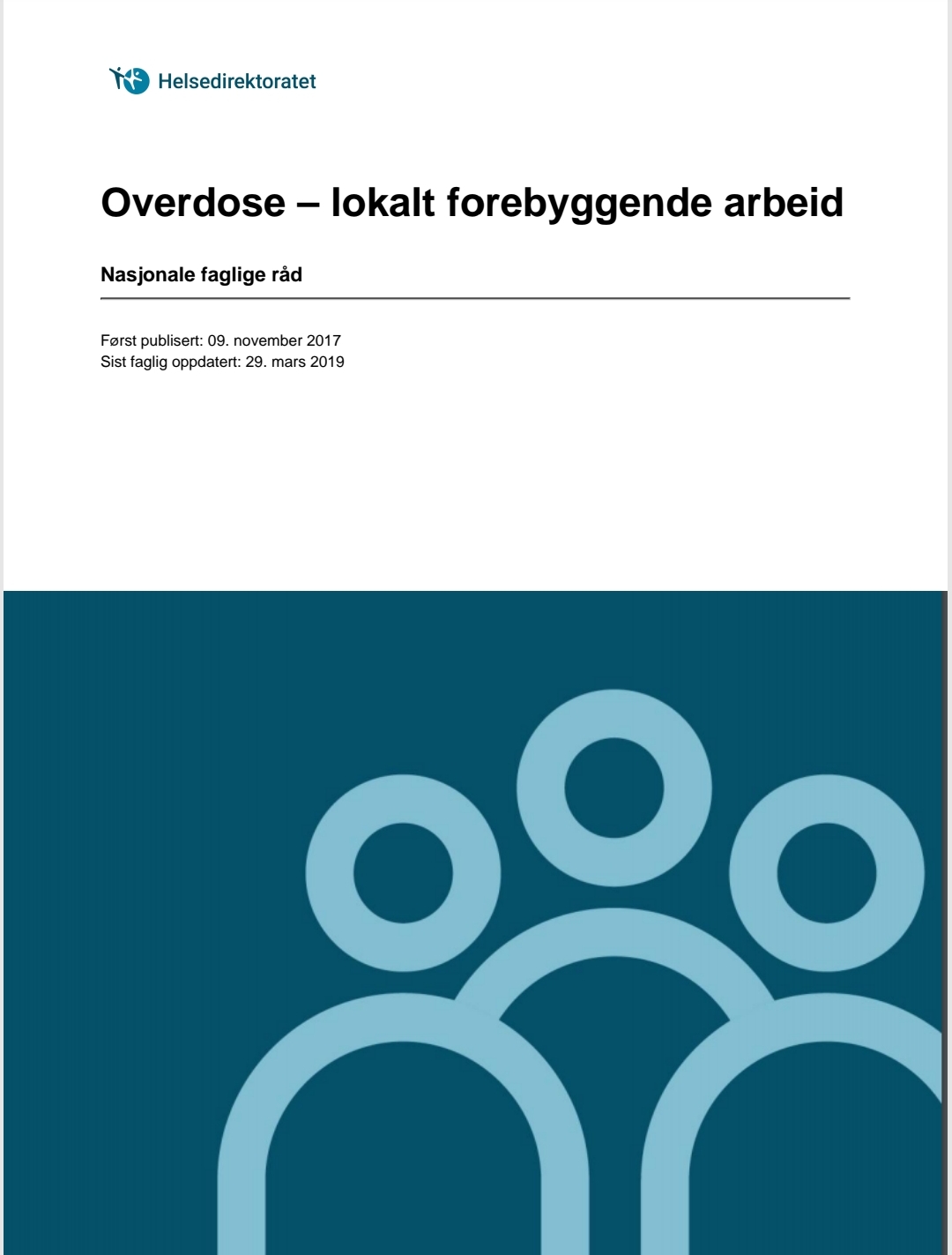 https://www.helsedirektoratet.no/faglige-rad/overdose-lokalt-forebyggende-arbeid
Kilde: Ambulansetjenesten
Feltpleiens tilbud
Sprøytebytte
Testing av hepatitt A, B, C og HIV
Vaksinasjon mot hepatitt A og B
Influensa vaksine
Prevensjon
Sårbehandling
Samtale og informasjon om helse
Informasjon om smitte/beskyttelse
Hjelp til å kontakte rette instans i helsevesenet
Tilbudet er gratis
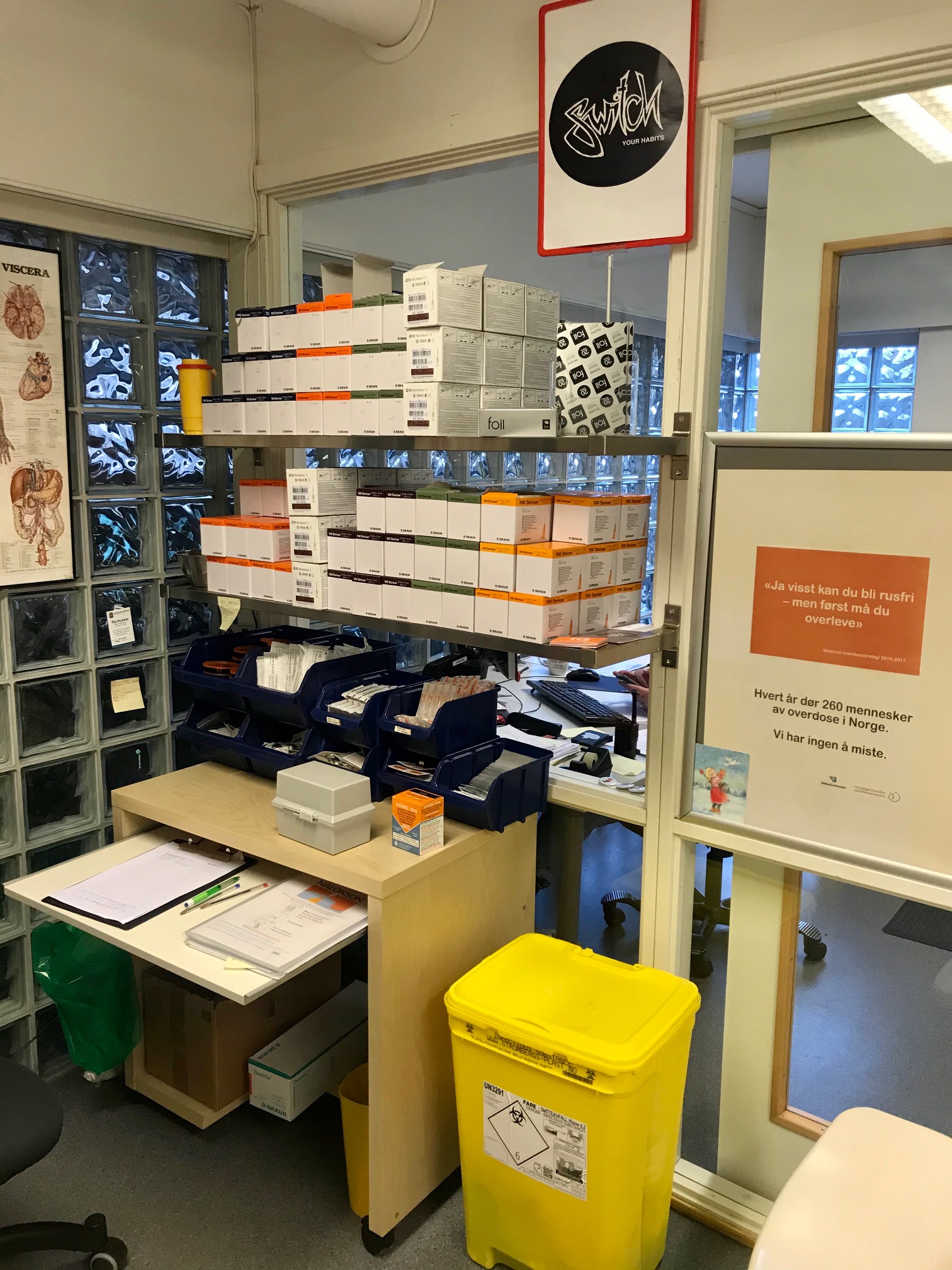 Smittevern
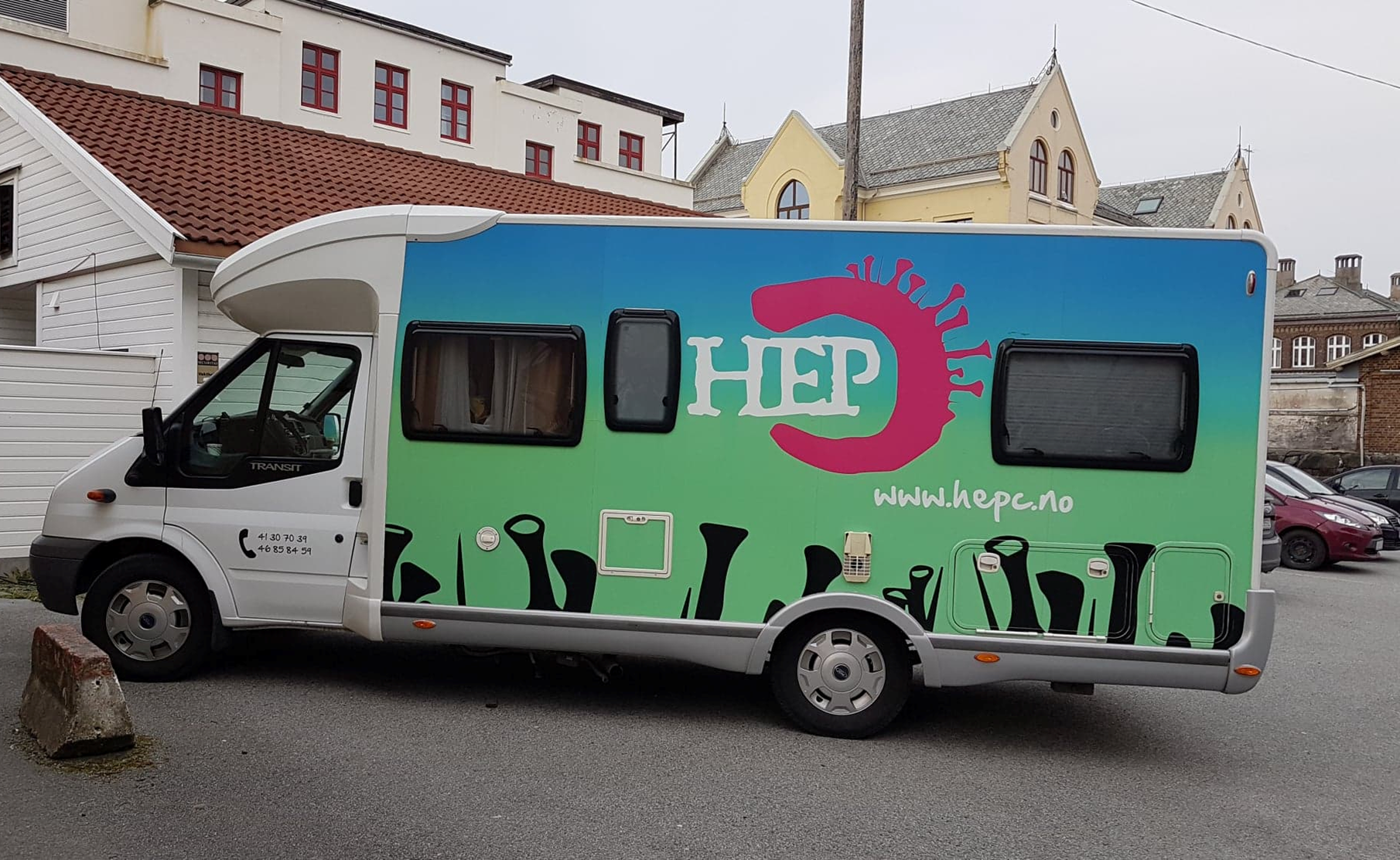 12-13
Mars
Switch-kampanjen
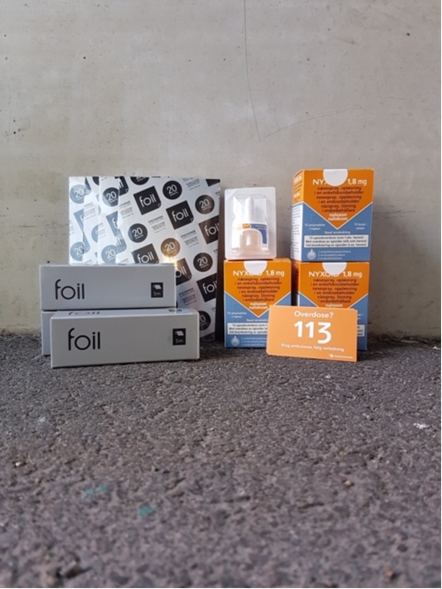 Du kan redusere skadene ved å bytte fra sprøyte til røyking; 
overdosefaren reduseres kraftig 
færre infeksjoner 
lettere å beregne dosen
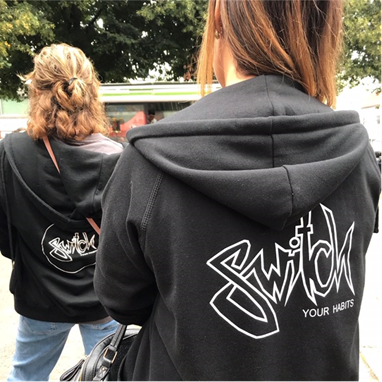 Du risikerer likevel overdose hvis du 
blander heroin med alkohol og tabletter.
 
Du blir like avhengig av å røyke heroin 
som av å ta det med sprøyte.
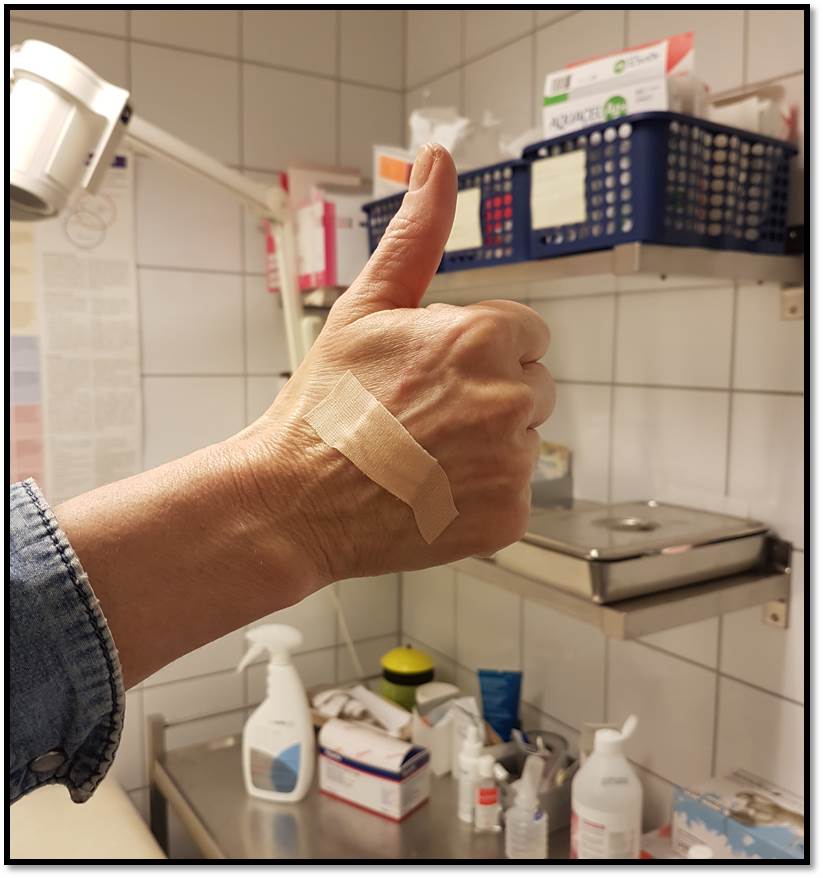 Sårbehandling
0ver 500 sårbehandlinger i 2019
Tverrfaglig samarbeid
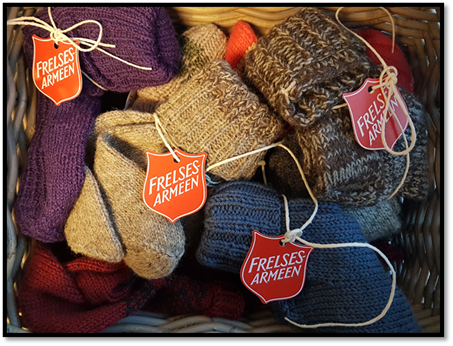 Ernæring
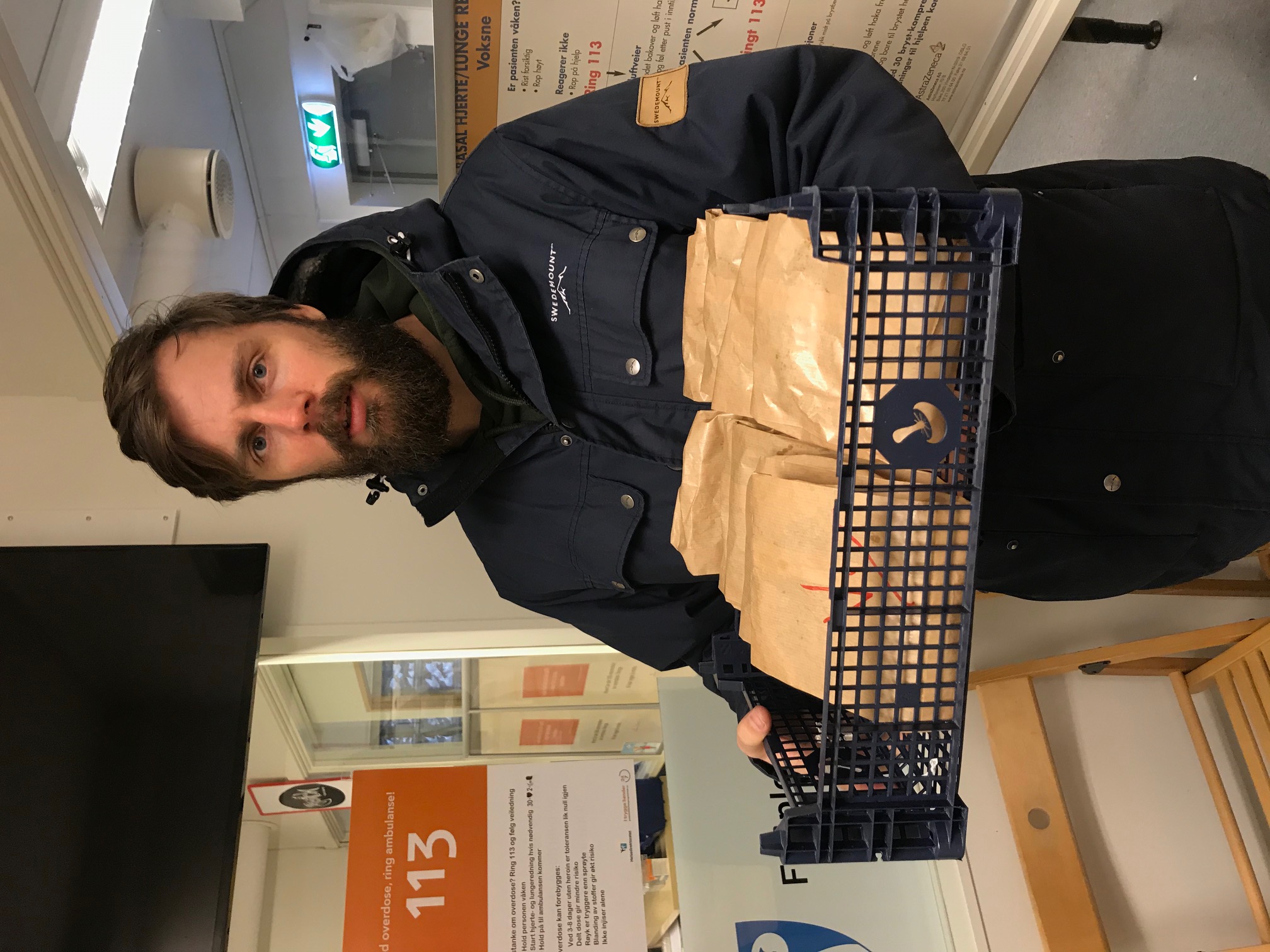 Underernæring
Feilernæring
Matpakker
Veiledning
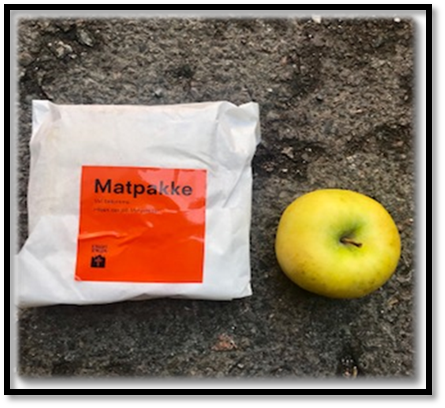 Andre overdoseforebyggende tiltak:
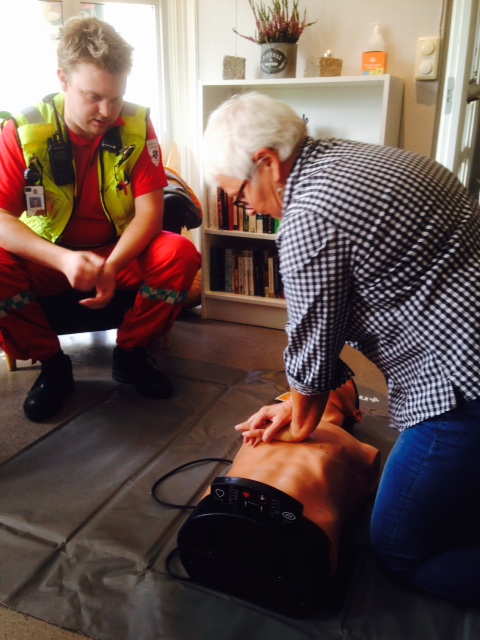 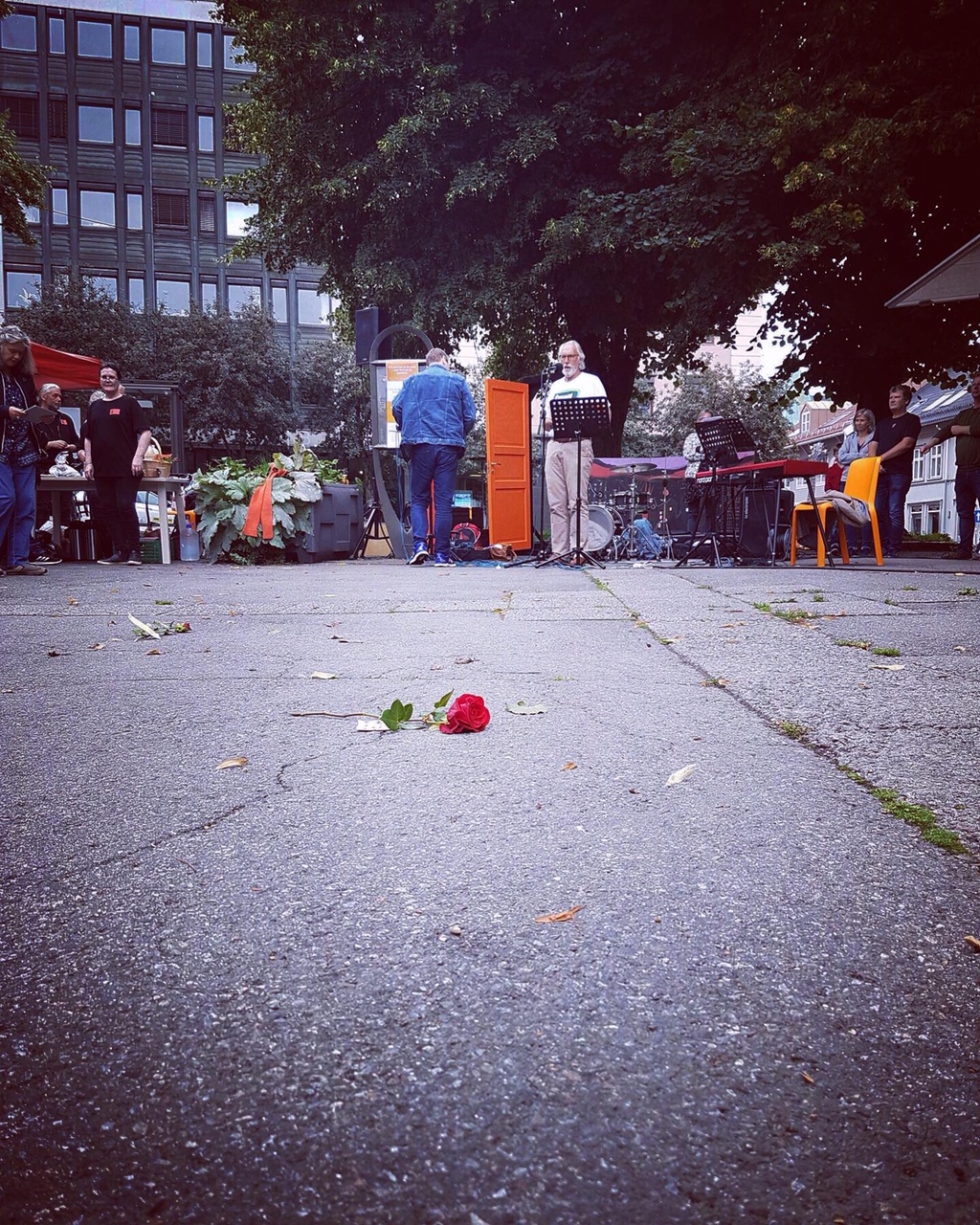 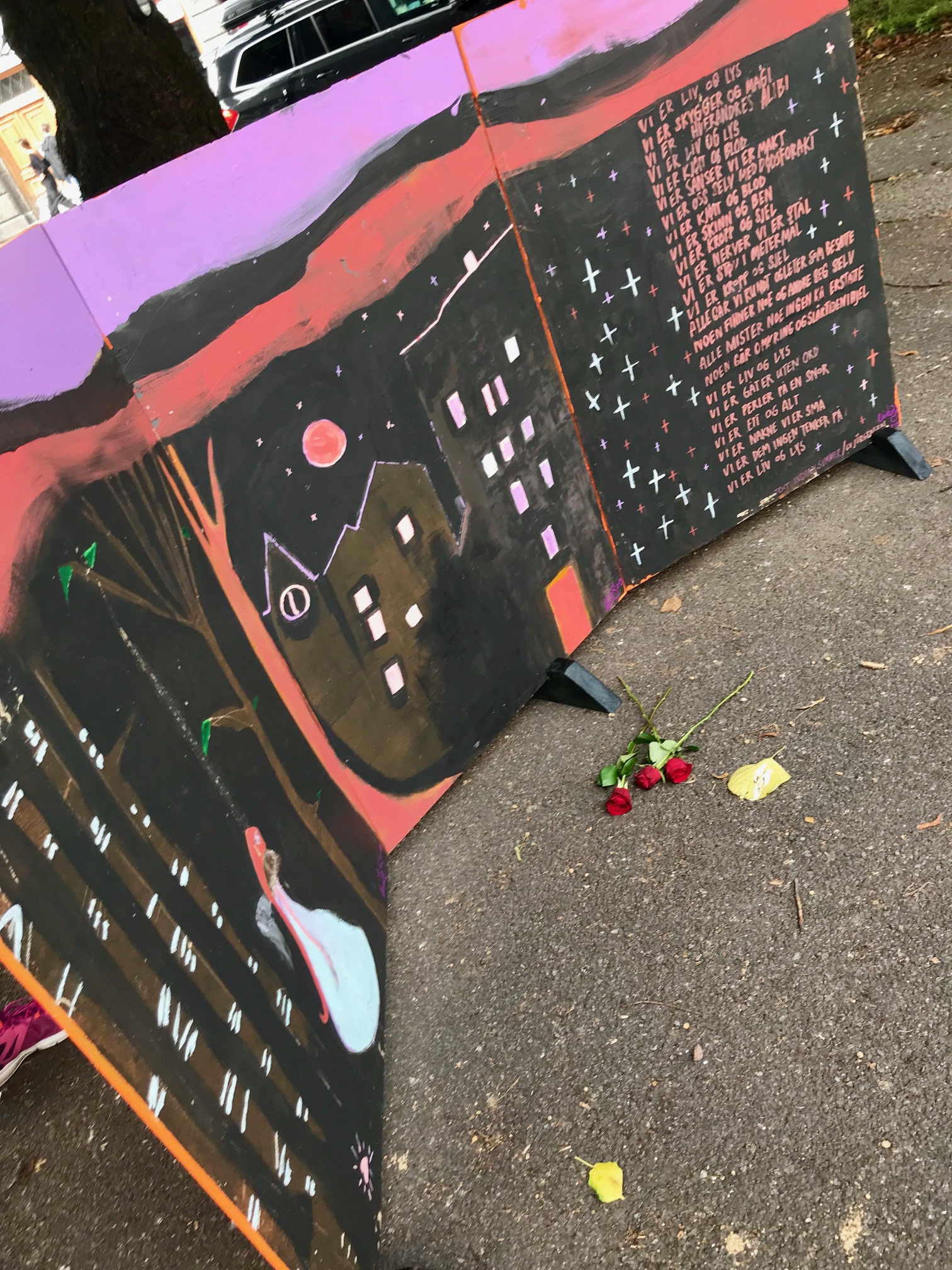 Varslingsrutiner
Verdens overdosedag
Førstehjelpskurs
Nalokson
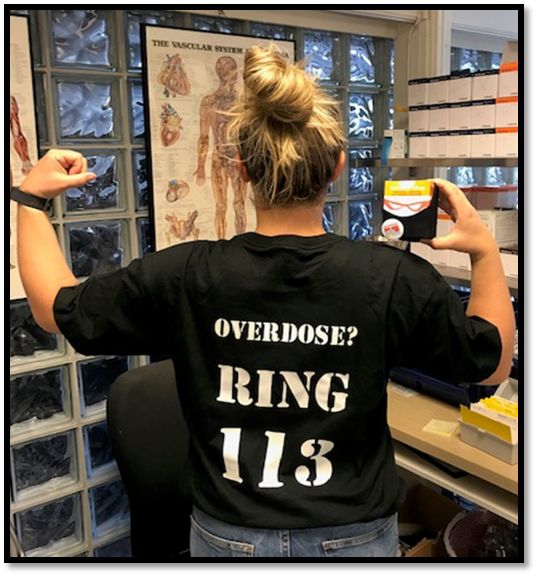 Tre Pilarer: - Switch kampanjen 
                          - Pasientsikkerhetsprogrammet
                          - Naloksonprosjeket

Forskningsprosjekt : Helsedirektoratets overdosesestrategi, Naloksonprosjektet og SERAF.
Hvem brukes Nalokson på?
Opiatbrukere:                     
Sporadisk bruk
Soning/ behandling
Smertelindring
Lovlig forskrevet medisiner
Bostedsløse
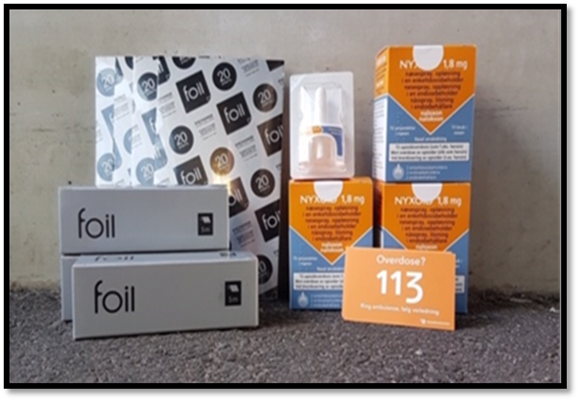 Samtalen
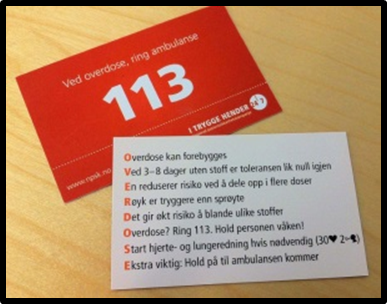 Forebygging
Toleranse
Blandingsbruk
Alenebruk
Myndiggjøring
Starten
Brukere
Tilbakemeldinger og erfaringer
Samarbeidspartnere, bruker og pårørendeorganisasjoner
Fellesundervisning
Oversikt
Over 620 Nalokson siden oppstart..
2019: 71% Påfyll
Vestfold 2019: 346 (Larvik, Sandefjord og Tønsberg)
Gjennomsnittsalder ca. 41 år
Samarbeid
Bemannende boliger
Rustjenesten
Politiet i Vestfold
Sem Fengsel
Pårørendeorganisasjoner
Brukerorganisasjoner